cvV cwiwPwZ
wkLbdj
GB cvV †k‡l wkÿv_©xiv..
1|  ‡mj (Cell) wK Ges KZ cÖKvi I wK wK Zv ej‡Z cvi‡e|
2| cÖvBgvwi Ges †m‡KÛvwi †m‡ji g‡a¨ cv_©K¨ Av‡jvPbv Ki‡Z cvi‡e|
3| WªvB-‡m‡ji MVb Ges Kvh©cªYvjx eY©bv Ki‡Z cvi‡e|
4| GwWmb e¨vUvwii MVb cÖYvjx Av‡jvPbv Ki‡Z cvi‡e|
5| wb‡Kj-K¨vWwgqvg A¨vjKvjvBb e¨vUvwi eY©bv Ki‡Z cvi‡e|
6| wjW GwmW e¨vUvwii MVb cÖYvwj I ivmvqwbK wewµqv eY©bv Ki‡Z cvi‡e|
1.0 ‡mj (Cell)t †h cv‡Îi wfZi ivmvqwbK `ªe¨ I `ywU wfbœ  avZe `Û ivLvi d‡j GKwU B‡jK‡Uªv‡gvwUf †dv‡m©i m„wó nq Ges hvi d‡j we`y¨r cÖevwnZ n‡Z cv‡i Zv‡K ‡mj e‡j| ‡mj GKwU GKK BDwbU, hv ivmvqwbK kw³‡K wWwm ˆe`¨ywZK kw³‡Z iƒcvšÍwiZ K‡i|
‡mj `yB cÖKvi, h_vt
      (K) cÖvBgvwi †mj
      (L) †m‡KÛvwi †mj|

e¨vUvwi (Battery)t e¨vUvwi n‡jv K‡ZvK¸‡jv †m‡ji mgwó| A_©vZ GKvwaK †mj ‰e`¨ywZKfv‡e (wmwi‡R) ms‡hvM Ki‡j Zv‡K e¨vUvwi ejv nq|
1.1 WªvB-‡m‡ji MVb Ges Gi ivmvqwbK wewµqv
MVbt
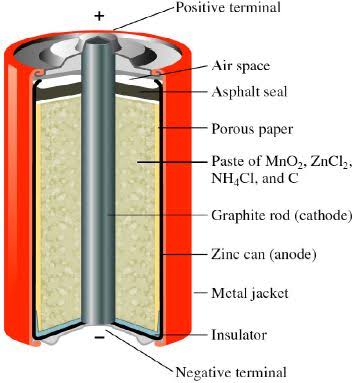 Kvh©cªYvjxt
(NH4Cl) wewkøó n‡q A¨v‡gvwbqv (NH3- ) I †K¬vwib (Cl- ) Avqb Drcbœ K‡i| A¨v‡gvwbqvg Avqb (NH4+)  wef³ n‡q A¨v‡gvwbqv I nvB‡Wªv‡Rb Avqb Drcbœ K‡i| A¨v‡gvwbqv M¨v‡mi AvKv‡i wQ`ª w`‡q †ei n‡q hvq| nvB‡Wªv‡Rb Avqb Kve©b `‡Û c‡RwUf PvR© cÖ`vb K‡i Ges g¨v½vwbR WvB A·vB‡Wi mv‡_ ivmvqwbK wewµqv K‡i cvwb‡Z cwiYZ nq| Kve©b `Ð cwRwUf Pv‡R©  PvwR©Z nIqvq `yB B‡jK‡Uªv‡Wi gv‡S c‡Ubwkqvj cv_©K¨ m„wó nq| GLb B‡jK‡UªvW `ywU cwievnx Zv‡ii gva¨‡g †jv‡Wi mv‡_ ms‡hvM Ki‡j we`¨yr cÖevn n‡Z _v‡K|
1.2 A¨vjKvjvBb e¨vUvwii MVb cÖYvwjt
‡h mKj e¨vUvwi‡Z Gwm‡Wi cwie‡Z© A¨vjKvwj (ÿvi) e¨envi Kiv nq, †m mKj e¨vUvwi‡K A¨vjKvjvBb e¨vUvwi ejv nq|
`yÕai‡bi A¨vjKvjvBb e¨vUvwii mvavibZ e¨eûZ nq, h_vt
1| wb‡Kj-Avqib A¨vjKvjvBb e¨vUvwi; hv‡K GwWmb e¨vUvwiI ejv nq|
2| wb‡Kj-K¨vWwgqvg A¨vjKvjvBb e¨vUvwi|
G QvovI A¨vjKzg bv‡g GK ai‡bi A¨vjKvjvBb e¨vUvwi Av‡Q, hvi cwRwUf †cø‡U wb‡Kj nvB‡Wªv·vBW I MÖvdvBU Ges †b‡MwUf †cø‡U Avqib I ‡µvwgqvg A¨vj‡qi ¸ov e¨envi Kiv nq| wmjfvi wRsK A¨vjKvjvBb bv‡g Avi GK ai‡bi e¨vUvwi Av‡Q, hvi  cwRwUf †cø‡U wµqvkxj c`v_© n‡jv- wmjfvi A·vBW Ges †b‡MwUf †cø‡U wRsK-A·vBW I wRs‡Ki ¸ov e¨envi Kiv nq|
(1) wb‡Kj-Avqib A¨vjKvjvBb e¨vUvwii ev GwWmb e¨vUvwii MVb cÖYvjxt
wb‡Kj-Avqib A¨vjKvjvBb e¨vUvwi wb¤œwjwLZ Ask wb‡q MwVZ;
(K) c‡RwUf †cøUt c‡RwUf †cøU wn‡m‡e wb‡Kj nvB‡Wªv- A·vBW e¨envi Kiv nq| 
(L) †b‡MwUf †cøUt †b‡MwUf †cøU we‡m‡e †jvnvi ¸ov Ges Gi A·vBW e¨envi Kiv nq| 
(M) B‡jK‡UªvjvBUt 21% cUvwkqvg nvB‡Wªv·vBW (KOH) mjyk‡bi mv‡_ Kg©`ÿZv e„w×i Rb¨ mvgvb¨ cvwigv‡b wjw_qvg nvB‡Wªv·vBW (LiOH) ‡hvM Kiv nq| GwWmb †m‡ji  c‡RwUf †cøU wb‡Kj cÖ‡jc hy³ B¯úv‡Zi Rvwj Øviv MwVZ| †b‡MwUf †cøUI wb‡Kj cÖ‡jc hy³ B¯úv‡Zi Rvwj Øviv MwVZ,G‡Z B¯úv‡Zi A‡bK¸‡jv c‡KU _v‡K Ges c‡KU¸‡jv Avqib A·vB‡Wi ÿz`ª ÿz`ª KwYKv Øviv c~Y© _v‡K| GKB †cvjvwiwUi †cøUMy‡jv GKwÎZ K‡i I‡qwìs Kiv nq Ges GKwU †mj MÖæc MwVZ nq hv‡Z GKwU K‡i Uvwg©bvj emv‡bv nq| GwWmb e¨vUvwi‡Z c‡RwUf †cø‡Ui †P‡q  †b‡MwUf †cø‡Ui msL¨v GKwU †ewk _v‡K| c‡RwUf Ges †b‡MwUf †cøUMy‡jvi gvSLv‡b A¨v‡evbvB‡Ui kjvKv _v‡K,hv‡Z kU©-mvwK©U bv nq|
(2) wb‡Kj-K¨vWwgqvg A¨vjKvjvBb e¨vUvwit
GB e¨vUvwi‡K ms‡ÿ‡c wb‡Kj-K¨vWwgqvg e¨vUvwi ejv nq| GB e¨vUvwi 1910 mvj n‡Z BD‡ivc Ges 1945 mv‡ji ci n‡Z Av‡gwiKv‡Z e¨eûZ n‡q Avm‡Q|
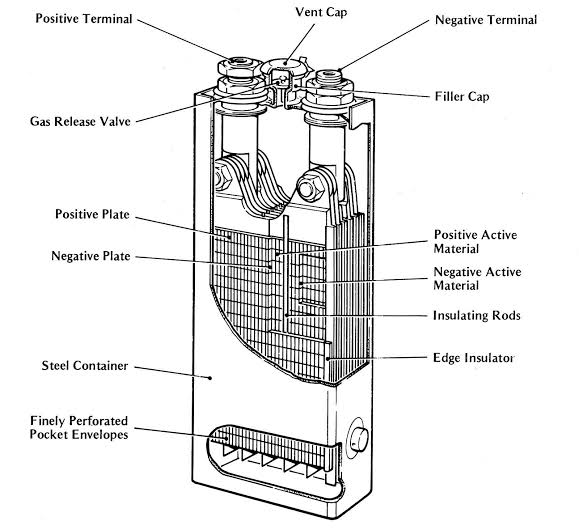 c‡RwUf †cøU¸‡jvi c‡KU¸‡jv‡Z wb‡Kj nvB‡Wªv·vBW Øviv fwZ© _v‡K| ‡b‡MwUf †cø‡Ui c‡KU¸‡jv‡Z †gUvwjK K¨vWwgqvg _v‡K| †m‡ji g‡a¨ ‡b‡MwUf I c‡RwUf †cøU¸‡jv ci ci mvRv‡bv nq| †cøU¸‡jv hv‡Z kU© mvwK©U bv nq, GRb¨ G‡`i gv‡S cøvw÷K kjvKv e¨envi Kiv nq| c‡RwUf †cøU¸‡jvi GKcÖv‡šÍ c‡RwUf Uvwg©bv‡ji mv‡_ Ges  ‡b‡MwUf †cøU¸‡jvi GKcÖv‡šÍ ‡b‡MwUf  Uvwg©bv‡ji mv‡_ I‡qwìs Kiv _v‡K| †cøU¸‡jvi  G mgevq wb‡K‡ji cÖ‡jchy³ GKwU B¯úv‡Zi Ave× cv‡Î ¯’vcb Kiv nq| cv‡Îi wQ`ª w`‡q Uvwg©bvjØq †ei Kiv nq| PvwR©s Ges wWm PvwR©s Gi mgq B‡jvK‡UªvjvB‡Ui Av‡cwÿK ¸iæ‡Z¡i †Zgb cwieZ©b nq bv e‡j G e¨vUvwi `xN© ¯’vqx nq|
1.3 wjW GwmW e¨vUvwii MVbcÖYvwj I ivmvqwbK wewµqv
 MVYt cv‡ki wP‡Î wjW GwmW e¨vUwii wewfbœ Ask †`Lv‡bv n‡q‡Q|
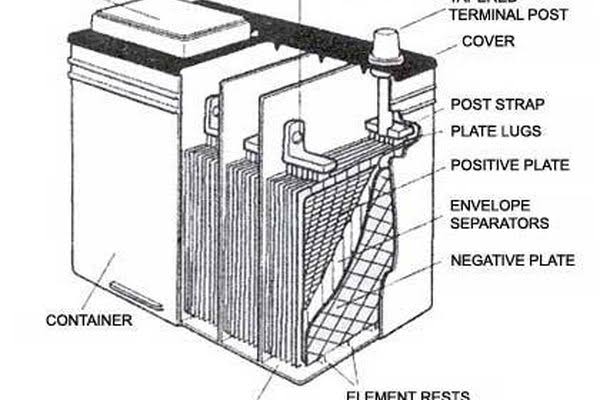 (4) †mcv‡iUit ‡mcv‡iUi e¯‘Z GKwU Bbmy‡jUi, hvi ga¨ w`‡q Kv‡i›U cÖevwnZ n‡Z cv‡i bv| 
(5) †f›Um t cÖwZwU  †m‡ji ewnive‡Y GKwU K‡i wQ`ª ev †f›U _v‡K, hvi wfZi w`‡q `ªe‡Yi wbqwgZ cixÿv P‡j Ges cÖ‡qvR‡bi mgq `ªe‡Y cvwb †`qv nq|
(6) †mj Uvwg©bvj t cÖwZwU †m‡ji `ywU K‡i Uvwg©bvj _v‡K| Uvwg©bvj¸‡jv mvavibZ †j‡Wi ˆZix nq, hv‡Z B‡jK‡UªvjvB‡Ui Kvi‡Y ÿqcÖvß bv nq|
(7) B›Uvi-†mj Kv‡bKUi t GwU †jW A¨vj‡qi ˆZix, hv †mj¸‡jv‡K wmwi‡R mshy³ K‡i| ‡m‡ji c‡RwUf Uvwg©bvjwU GKwU eo AvKv‡ii †hvM wPý Av_ev jvj is Øviv wPwýZ Kiv nq|
(8) nvZj t wjW GwmW e¨vUvwii h‡_ó fvwi n‡q _v‡K| GwU ¯’vbvšÍ‡ii myweavi Rb¨ e¨vUvwii Mv‡q nvZj jvMv‡bv _v‡K|
Kvh©cÖYvjxt wmmvi cvZ¸‡jv Gwm‡W Wzev‡bvi mv‡_ mv‡_ Dfq cv‡Zi A·BWB Gwm‡Wi mv‡_ wµqv K‡i †jW mvj‡d‡U cwiYZ nq| wb‡¤œ ivmvqwbK wµqv †`Lv‡bv njt
‡b‡MwUf †cøUt PbO + H2SO4= PbSO4+ H2O
c‡RwUf †cøUt Pb3O4 + 2‰2SO4 = 2PbSO4+ PbO2 +2 H2O 
PvwR©s Gi mgqt PvR© Kivi mgq GwmW wgwkªZ cvwb wef³ n‡q Aw·‡Rb I nvB‡Wªv‡Rb Avqb Drcbœ K‡i| GB Aw·‡Rb Avqb c‡RwUf †cø‡U G‡m †jW mvj‡dU‡K (PbSO4) †jW-cvi·vBW (PbO2) Ges nvB‡Wªv‡Rb Avqb ‡b‡MwUf †cøU G‡m †jW mvj‡dU‡K (PbSO4) †j‡W (Pb) iæcvšÍwiZ K‡i|   
‡b‡MwUf †cøUt PbSO4 + 2H+ = Pb + H2SO4 + 2e+
c‡RwUf †cøUt PbSO4 + H2O +O- - = PbO2 + H2SO4 + 2e-
myZivs PvwR©s †k‡l c‡RwUf †cø‡U Rvi‡Y †jW-cvi·vB‡Wi ¯Íi c‡o Ges ‡b‡MwUf †cø‡U weRvi‡Y ¯ú‡Äi gZ †j‡Wi ¯Íi c‡o| GB wewµqvi d‡j Gwm‡Wi NbZ¡ ev‡o| Gwm‡Wi NbZ¡ 1.3 bv nIqv ch©šÍ e¨vUvix PvR© w`‡Z nq| GLv‡b †jW-cvi·vB‡Wi (PbO2) cvZ c‡RwUf †cøU Ges †j‡Wi (Pb) cvZ ‡b‡MwUf †cø‡Ui KvR K‡i| †cøU `ywU‡K GKwU Zvi w`‡q hy³ Ki‡j Zv‡ii ga¨ w`‡q Kv‡i›U cÖevwnZ nq|
wWmPvwR©s Gi mgqt 
hLb ‡mj Kv‡i›U mievn Ki‡Z _v‡K, ZLb Gi mwÂZ kw³ e¨wqZ n‡Z _v‡K| G mgq PbO2 †cø‡U H+ Ges Pb †cø‡U O- - hvq| GB `y M¨v‡m ‡cøU `ywUi wb¤œwjwLZ wewµqv nqt
c‡RwUf †cøUt PbO2 + 4H+ + H2SO4 =  PbSO4 + H2O + 2e+
 ‡b‡MwUf †cøUt Pb + O- - + H2SO4 = PbSO4 + H2O + 2e-
Gfv‡e wWmPvwR©s Gi mgq ivmvqwbK wµqvi d‡j cvwb Drcbœ n‡q Gwm‡Wi Av‡cwÿK ¸iæZ¡ Kwg‡q †`q| Avevi Kv‡i›U Pvwj‡q †mjwU‡K PvR© Kiv nq|
Home Work:
1|  ‡mj (Cell) wK Ges KZ cÖKvi I wK wK ?
2| cÖvBgvwi Ges †m‡KÛvwi †m‡ji g‡a¨ cv_©K¨  wK wK?
3| WªvB-‡m‡ji MVb Ges Kvh©cªYvjx eY©bv Ki ?
4| GwWmb e¨vUvwii MVb cÖYvjx Av‡jvPbv Ki?
5| wb‡Kj-K¨vWwgqvg A¨vjKvjvBb e¨vUvwi eY©bv Ki? 
6| wjW GwmW e¨vUvwii MVb cÖYvwj I ivmvqwbK wewµqv Av‡jvPbv Ki|
AvMvgx K¬vm: 
Aa¨vq-2 (e¨vUvwi PvwR©s Gi ˆewkó)
এই ভিডিও টি পুনরায় দেখতে দক্ষতাবাতায়ন 
বা
 www.skills.gov.bd ভিজিট করুন
mevB‡K ab¨ev`....